NASA ASRS
https://asrs.arc.nasa.gov/report/electronic.html
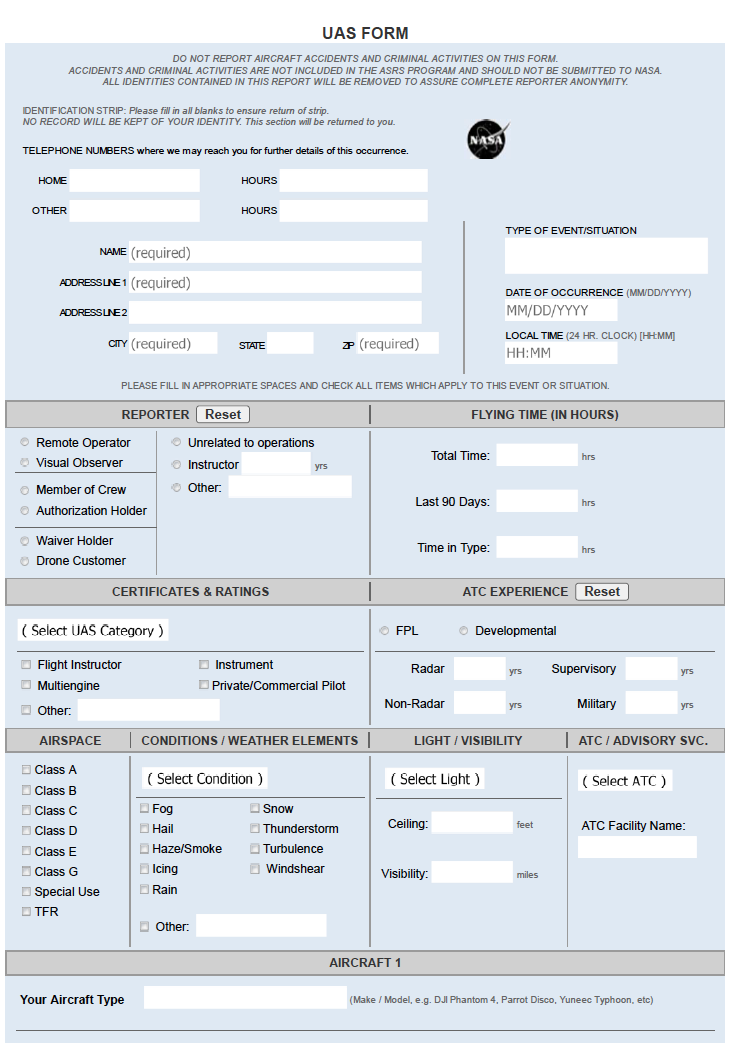 Rotary-Wing Form
RotaryWing Form